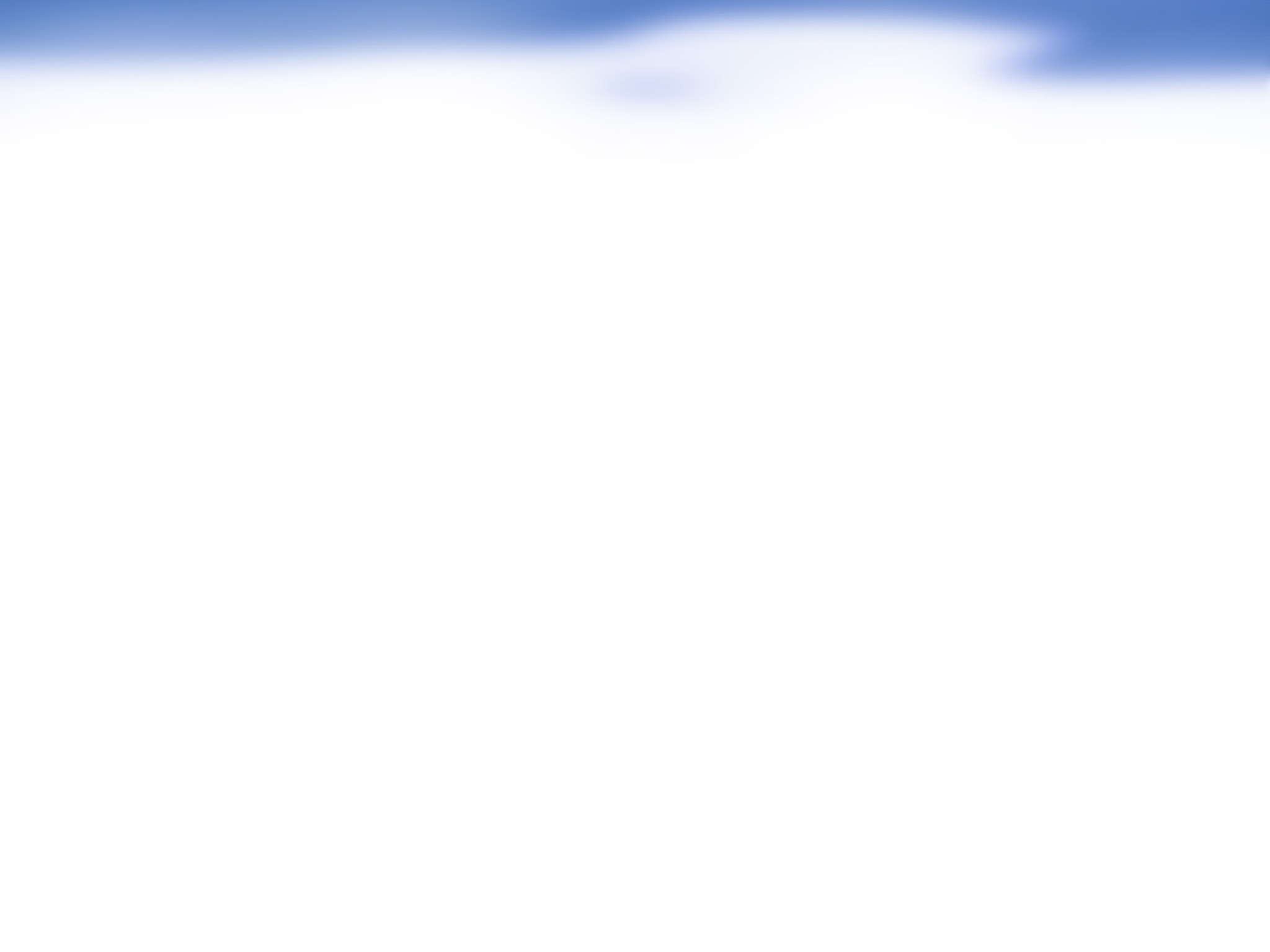 4-17: Primeri skupnostnega upravljanja z vodo v Sloveniji /Pipan P., Šmid Hribar M., Polajnar Horvat K., Urbanc M.
POVZETKI / UGOTOVITVE:
Pitna voda ni JAVNO DOBRO. 
Pitna voda je SKUPNO DOBRO/SKUPNI VIR 
  - COMMON-POOL RESOURCE (nobelovka Elinor Ostrom).
Do nje je težko omejiti dostop in se z rabo manjša.
Nekdaj skupni vaški vodovodi - danes podjetja, ki upravljajo z javnimi vodovodi.
Tak način upravljanja prinaša prednosti, a tudi slabosti - prebivalci izgubljajo vpliv in nadzor pri odločanju o rabi skupnega vira v njihovem neposrednem življenjskem okolju.
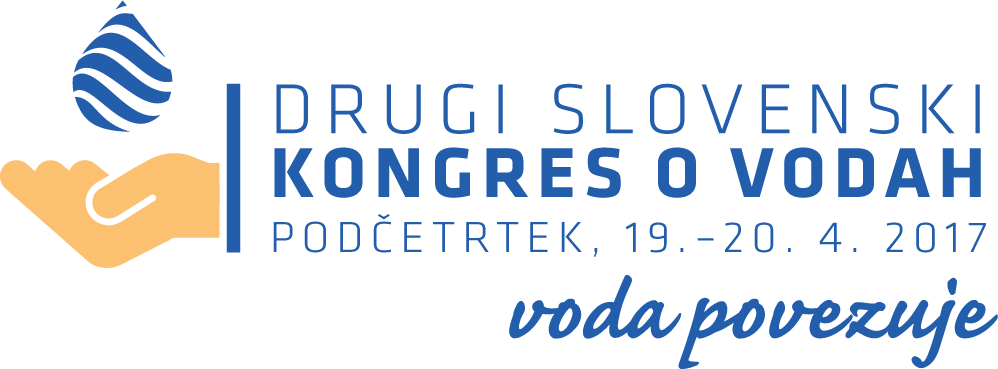 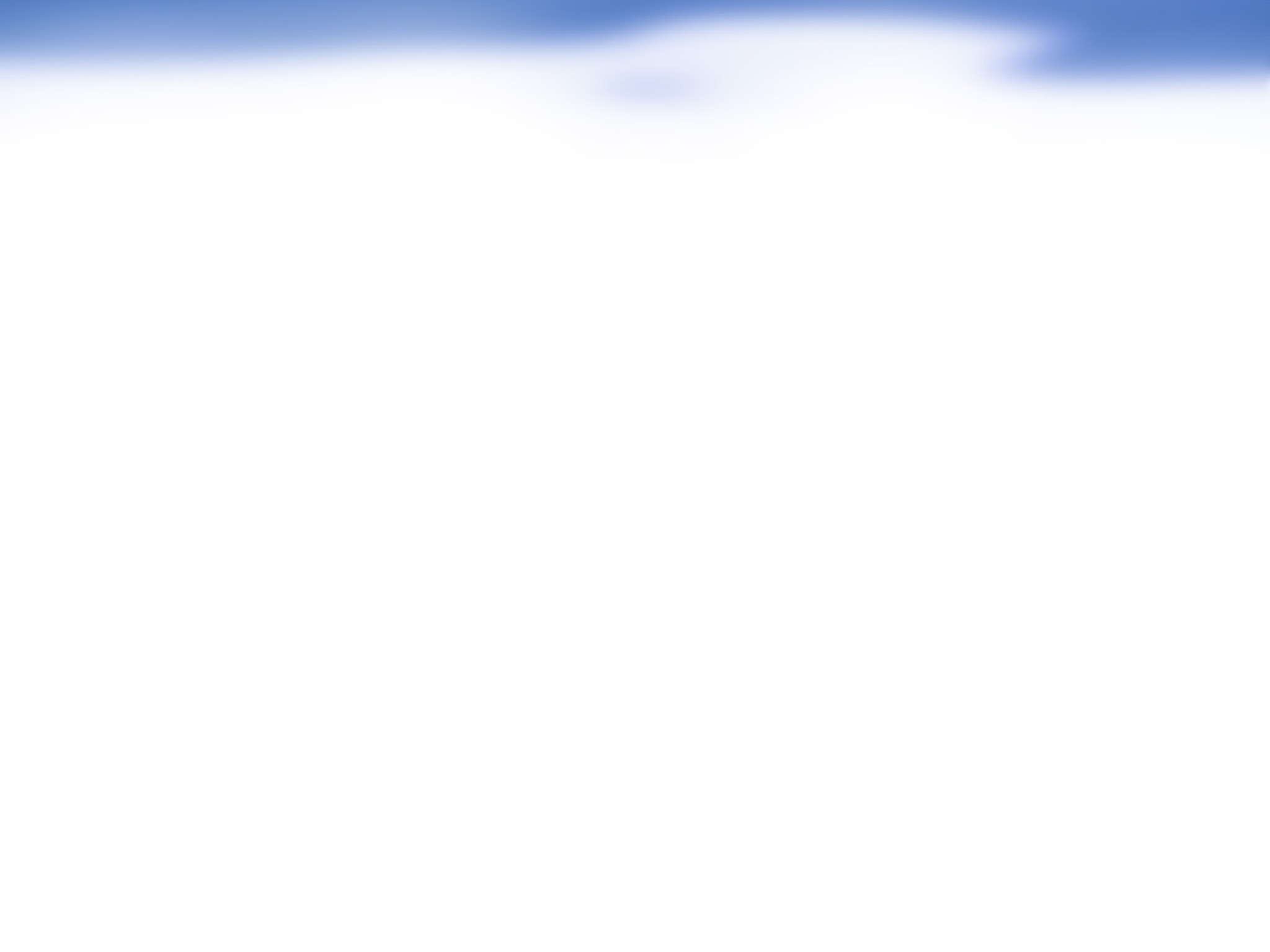 4-17: Primeri skupnostnega upravljanja z vodo v Sloveniji /Pipan P., Šmid Hribar M., Polajnar Horvat K., Urbanc M.
VPRAŠANJA / PREDLOGI ZA RAZPRAVO:
Z vodo poleg podjetij upravljajo še:
     - zasebni vodovodi (za območja do 50 prebivalcev, npr. Čadrg)
     - vodovodne zadruge (npr. Goriče, analogne agrarnim           
                                      skupnostim (ki upravljajo s skupnimi zemljišči).
Skupnostno upravljanje z vodo za lastno rabo lokalnim skupnostim omogoča nadzor:   - nad porabo vodnega vira in 
                                                      - na kakovost vode. 
Med širšo javnostjo je slabo prepoznana možnost oskrbovanja s pitno vodo preko vodovodnih zadrug, ki so javne institucije prav tako kot javna komunalna podjetja.
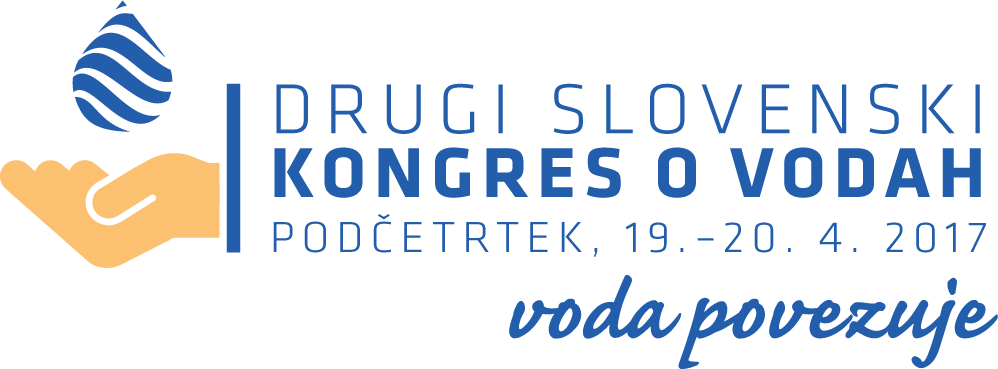